Konsep
Wabah dan Penyakit
Tujuan Pembelajaran
01
02
03
04
Menjelaskan berbagai teori tentang konsep sehat
Menjelaskan berbagai teori tentang konsep sakit
Menjelaskan riwayat alamiah penyakit
Menjelaskan konsep pencegahan penyakit
A. Konsep Sehat
Parkins (1938)
WHO (1957)
WHO (1974)
White (1977)
Sehat adalah suatu keadaan seimbang yang dinamis antara bentuk dan fungsi tubuh dan berbagai faktor yang berusaha mempengaruhinya.
Sehat adalah suatu keadaan dan kualitas dari organ tubuh yang berfungsi secara wajar dengan segala faktor keturunan dan lingkungan yang dimiliki.
Sehat adalah keadaan yang sempurna dari fisik, mental, sosial tidak hanya bebas dari penyakit atau kelemahan.
Sehat adalah keadaan dimana seseorang pada waktu diperiksa tidak mempunyai keluhan ataupun tidak terdapat tanda-tanda suatu penyakit dan kelainan..
Teori faktor yang mempengaruhi sehat
The Traditional (Ecological) Models
The Health Field Concept
The Environment of Health
Agent
Host
Environment
Environment
Life style
Biological
System of health service
Environment
Behaviour (Life style) 
Health service
Heradity
B. Konsep Sakit
Parkins (1937)
Reverly
New Webster Dictionary
Sakit adalah suatu keadaan yang tidak menyenangkan yang menimpa seseorang sehingga menimbulkan gangguan aktivitas sehari-hari, baik aktivitas jasmani, rohani, dan sosial.
Sakit adalah tidak adanya keselarasan antara lingkungan dengan individu.
Sakit adalah suatu keadaan yang ditandai dengan suatu perubahan gangguan nyata yang normal..
Teori faktor yang mempengaruhi sakit
1. Epidemilogi Triangle (Ecological Models)
Sakit terjadi karena interaksi antara agent, host, dan environment.
Faktor-faktor yang mempengaruhi sifat mikroorganisme sebagai agent penyakit:
Faktor-faktor yang menentukan terjadinya penyakit
   Agent Penyakit
Zat nutrisi : ekses (kolesterol)/defisiensi (protein)

Agen kimiawi : zat toksik/allergen (obat) antara lain karbonmonoksida, pestisida, Hg, arsen.

Agen fisik : radiasi, air, udara

Agen infektius : virus, bakteri, jamur, parasit, protozoa, metazoa
Infektivitas 
     Kemampuan daya serang ke dalam host

b) Patogenitas
    Kemampuan agent untuk merusak host, sehingga  menimbulkan penyakit.

c) Virulensi
    Kemampuan agent untuk menimbulkan gejala berat.
Syarat agent sebagai penyebab penyakit.
AGENT
Dijumpai  pada setiap kasus yang diteliti, pada keadaan yang sesuai (necessary cause)
Agent hanya menyebabkan penyakit yang diteliti (spesific effect)
Agen diisolasi sempurna, berulang ditumbuhkan, dan dibiakkan (suffecient effect)
Faktor lingkungan(ekstrinsik) sebagai penunjang terjadinya penyakit.
Lingkungan
Lingkungan fisik, antara lain: geografi dan keadaan musim.

Lingkungan biologis, semua makhluk hidup yang berada di sekitar manusia.

Lingkungan sosial ekonomi, meliputi pekerjaan, urbanisasi, perkembangan ekonomi, bencana alam
Faktor host (intrinsik) yang merupakan faktor resiko timbulnya penyakit, antara lain:
HOST
Genetik, misalnya penyakit herediter seperti hemophilia
Umur, misalya usia lanjut berisiko penyakit jantung
Jenis kelamin, misalnya pada kelenjar gondok terutama pada wanita, jantung dan hipertensi pada laki-laki
Keadaan fisiologi, misalnya hamil dan persalinan bisa menyebabkan anemia, psikosis pascapartum.
Kekebalan dan penyakit yang diderita sebelumnya.
04
Teori faktor yang mempengaruhi sakit
2. The Web Causation
3. The Whell Causation
Suatu penyakit tidak bergantung pada suatu sebab yang berdiri sendiri melainkan sebagai akibat dari serangkaian proses sebab dan akibat.
Manusia menjadi sakit karena berbagai faktor dan lingkungan, baik fisik, biologis, maupun sosial.
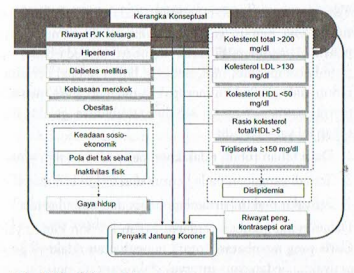 Riwayat Alamiah Penyakit Pada Manusia
Proses perkembangan suatu penyakit tanpa adanya intervensi yang dilakukan oleh manusia dengan sengaja dan terencana
Tahap-tahapan
Tahap Inkubasi
 (Stage of Presymtomatic Disease)
Tahap Pre Patogenesis
(Stage of Susceptibility)
Tahapan dimana bibit penyakit sudah masuk ke dalam tubuh host, namun gejala penyakit belum nampak. Tahap inkubasi merupakan tahap masuknya bibit penyakit sampai sesaat timbulnya gejala.
Hal yang terjadi:
Daya tahan tubuh tidak kuat, penyakit berjalan terus`
01
02
Tahapan dimana terjadi interaksi host, bibit penyakit, dan lingkungan. Interaksi di luar tubuh manusia. Pada tahap ini penyakit belum ditemukan, daya tahan tubuh host masih kuat, walaupun sudah terancam akibat interaksi tersebut. Pada tahap ini kondisi masih sehat.
Tahap Penyakit Dini
 (Stage of Clinical Disease)
2)  Terjadi gangguan pada bentuk dan fungsi tubuh
 3)  Penyakit makin bertambah 
      hebat dan timbul gejala.
03
Tahapan dimana sudah muncul gejala penyakit, dan penjamu sudah merasakan sakit, namun masih ringan, penderita masih dapat melakukan kegiatan sehari-hari.
Tahap-tahapan
Tahap Penyakit Lanjut
Pada tahap ini penyakit makin bertambah hebat, penderita tidak dapat melakukan perkerjaan, dan jika berobat umumnya memerlukan perawatan.
04
02
Tahap Akhir Penyakit
05
Sembuh sempurna
Sembuh dengan cacat
Karier 
Kronis
Meninggal dunia
Konsep Pencegahan Penyakit:
Manfaat Riwayat Alamiah Penyakit:
Definisi Pencegahan Penyakit

Usaha yang ditujukan untuk mencegah terjadinya penyakit melalui usaha-usaha pemberian imunisasi pada bayi dan anak, ibu hamil, pemeriksaan kesehatan secara berkala untuk mendeteksi penyakit secara dini.

We efforts aimed at prevention the untimely occurences of the 6 ds: death, disease, disabililty, discomfort, dissatisfactim, and destitution. 

Mengambil tindakan terlebih dahulu sebelum kejadian dengan langkah-langkah kegiatan berdasarkan data hasil analisis, pengamatan, maupun penelitian epidemiologi.
Diagnosik
      Masa inkubasi dan pedoman penentuan jenis penyakit.

Pencegahan 
      Mengetahui rantai perjalanan penyakit sehingga mudah  dicari titik potong yang penting dalam upaya pencegahan penyakit.

Terapi
      Dengan diketahui fase paling awal, terapi yang diberikan diharapkan memiliki hal yang lebih baik.
Tingkatan Pencegahan Penyakit
Sasaran Pencegahan Primer
Pencegahan Primordial
      Usaha yang dilakukan untuk menghindari kemunculan adanya faktor resiko, memerlukan peraturan yang tegas dari pejabat yang berwenang.
     Contoh : Melarang menebang pohon untuk menghindari banjir, sebagai upaya mencegah terjadinya diare massal.

Pencegahan Primer  (Primary Prevention)
      Usaha-usaha yang dilakukan pada tahap pre patogenesis  
      untuk peningkatan kesehatan dan perlindungan umum 
      dan khusus terhadap penyakit-penyakit tertentu.
       a. Health Promotion
Meningkatkan derajat kesehatan individu dan masyarakat secara optimal
Mengurangi faktor resiko
Optimalisasi masalah lingkungan
       b. Specific Protection
Ditujukan pada host (manusia) dan penyebab agar daya tahan tubuh meningkat.
A. Penyebab
Pada penyakit menular, sebagai sasaran agent dengan berbagai usaha antara lain (disinfeksi, pasteurisasi, sterilisasi, karantina), mengurangi allergen radiasi, dan perilaku beresiko.
B.  Modifikasi Lingkungan
Perbaikan lingkungan fisik (air minum, sanitasi), lingkungan biologis (vektor), lingkungan sosial (crowded), dll.
C. Meningkatkan Daya tahan tubuh 
Perbaikan status gizi, imunisasi, status psikologis, ketahanan fisik, dll.
Pencegahan Tersier (Tertiary Prevention)
Tingkatan Pencegahan Penyakit
Strategi Pencegahan
Usaha yang dilakukan untuk mencegah kecacatan/kematian, mencegah penyakit lanjutan, pengobatan, dan perawatan penderita serta rehabilitasi pada pemulihan secara fisik, sosial, dan psikologis..
Pencegahan Sekunder  (Secondary Prevention)
      Usaha yang dilakukan pada waktu sakit (pathogenesis) dengan penegakan diagnosis secara dini dan pengobatan secara cepat dan tepat.

Tujuan Pencegahan Sekunder
Mencegah meluasnya penyakit (terutama penyakit menular)
Menghentikan penyakit dan mencegah komplikasi sedini mungkin.

Sasaran Pencegahan Sekunder
Penderita/Terancam, utamanya mereka dalam proses prepatogenesis/patogenesis.
Pencarian penderita secara dini: pemeriksaan berkala calon kelompok tertentu.
Sasaran individu dan organisasi masyarakat
Pelaksana terencana dan terprogram (imunisasi dasar, perbaikan sanitasi, peningkatan status gizi, mengurangi kebiasaan high risk)
Usaha tidak langsung: perbaikan perumahan, satndar hidup, perbaikan sistem pendidikan.
Usaha pencegahan darurat misal pada kejadian wabah dan bencana alam.
Perlindungan Umum dan Khusus terhadap penyakit tertentu (General and Spesifik Protection)
  Memberikan imunisasi pada golongan yang rentan  
   untuk mencegah terhadap penyakit-penyakit tertentu.
Isolasi terhadap penderita penyakit menular.
Perlindungan terhadap kemungkinan kecelakaaan di tempat-tempat umum dan temapt kerja.
Perlindungan terhadap bahan-bahan yang bersifat karsinogenik, bahan-bahan racun maupun allergen.
Pengendalian sumber-sumber pencemaran.
Kegiatan Pada Masing-Masing Tingkat Pencegahan
Peningkatan Kesehatan (Health Promotion)
  Perbaikan dan peningkatan gizi
  Perbaikan dan pemeliharaan kesehatan perseorangan.
  Perbaikan hygiene dan sanitasi lingkungan (penyediaan    
   air bersih, perbaikan dan penyediaan tempat 
   pembuangan sampah, perumahan sehat)
Pendidikan kesehatan pada masyarakat
Olahraga secara teratur sesuai dengan kemampuan yang dimiliki oleh masing-masing individu.
Kesempatan memperoleh hubungan yang sehat untuk memungkinkan perkembangan kesehatan mental secara sosial.
Nasehat perkawinan dan pendidikan seks yang bertanggung jawab.
Pembatasan Kecacatan (Dissability Limitation)
Mengembangkan lembaga-lembaga rehabilitasi dengan mengikutsertakan masyarakat.
  Menyadarkan masyarakat untuk menerima mereka    
   kembali dengan memberikan dukungan moral setidaknya   bagi yang bersangkutan untuk bertahan 
Mengusahakan perkampungan rehabilitasi sosial sehingga pernderita yang telah cacat mampu mempertahankan diri
Penyuluhan dan usaha-usaha kelanjutan yang harus tetap dilakukan seseorang setelah ia sembuh dari suatu penyakit.
Kegiatan Pada Masing-Masing Tingkat Pencegahan
Penegakan Diagnosa secara dini dan pengobatan cepat
  Mencari kasus sedini mungkin
  Melakukan pemeriksaan umum secara rutin
  Pengawasan selektif terhadap penyakit tertentu (tbc,  
   hepatitis)
Meningkatkan keteraturan pengobatan terhadap penderita.
Mencari orang-orang yang pernah berhubungan dengan penderita berpenyakit menular.
Pemberian pengobatan yang tepat pada setiap permulaan kasus
Kegiatan Pada Masing-Masing Tingkat Pencegahan
Pemulihan kesehatan (Rehabilitation)
  Mengembangkan lembaga rehabilitasi dengan     
   mengikutsertakan masyarakat.
Menyadarkan masyarakat untuk mereka kembali dengan memberikan dukungan moral setidaknya bagi yang bersangkutan untuk bertahan
Mengusahakan perkampungan rehabilitasi sosial sehingga setiap penderita yang telah cacat mampu mempertahankan diri.
Penyuluhan dan usaha-usaha kelanjutan yang harus tetap dilakukan seseorang setelah ia sembuh dari suatu penyakit.
Thank You